Mrs. Boshell’s Buzzworthy News
 February 24, 2025
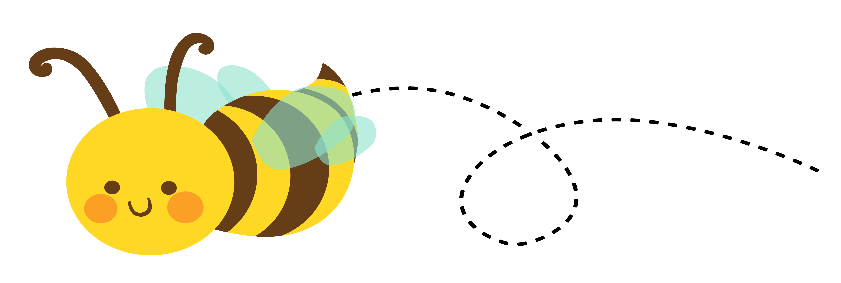 Hive Happenings
Spelling:  
Long o, long u, prefix dis- and un-

Reading: 
Main ideas and details, author’s purpose

Grammar: 
pronouns

Math:
 plane shapes, 3-d shapes, polygons, partial shapes

Social Studies/Science: 
How is honey made?

Leader in Me:
acting with courage and
 consideration
Important dates
February 24-28- book fair
February 28th- Rodeo field trip
March 6th- Dr. Seuss Night
March 13th- Spring pictures/class picture day
March 14th- Career Day
March 17-21- ACAP testing
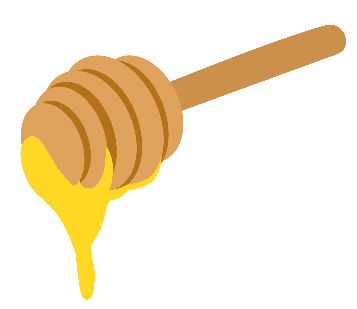 Sweet Reminders


Language Arts-
Thursday-4.3 reading comprehension test, minor grade
Friday- 4.3 spelling test, dictation, grammar test
Math-	
 minor grade
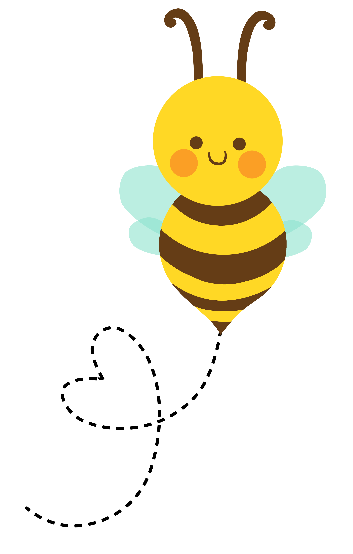 Busy Bee of the Week
No leader this week